약학대학 실무실습 신청 방법유레카 사용 매뉴얼
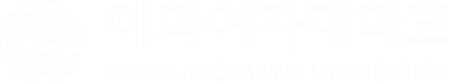 1)실습 사이트 정보
마이 유레카  약대실습
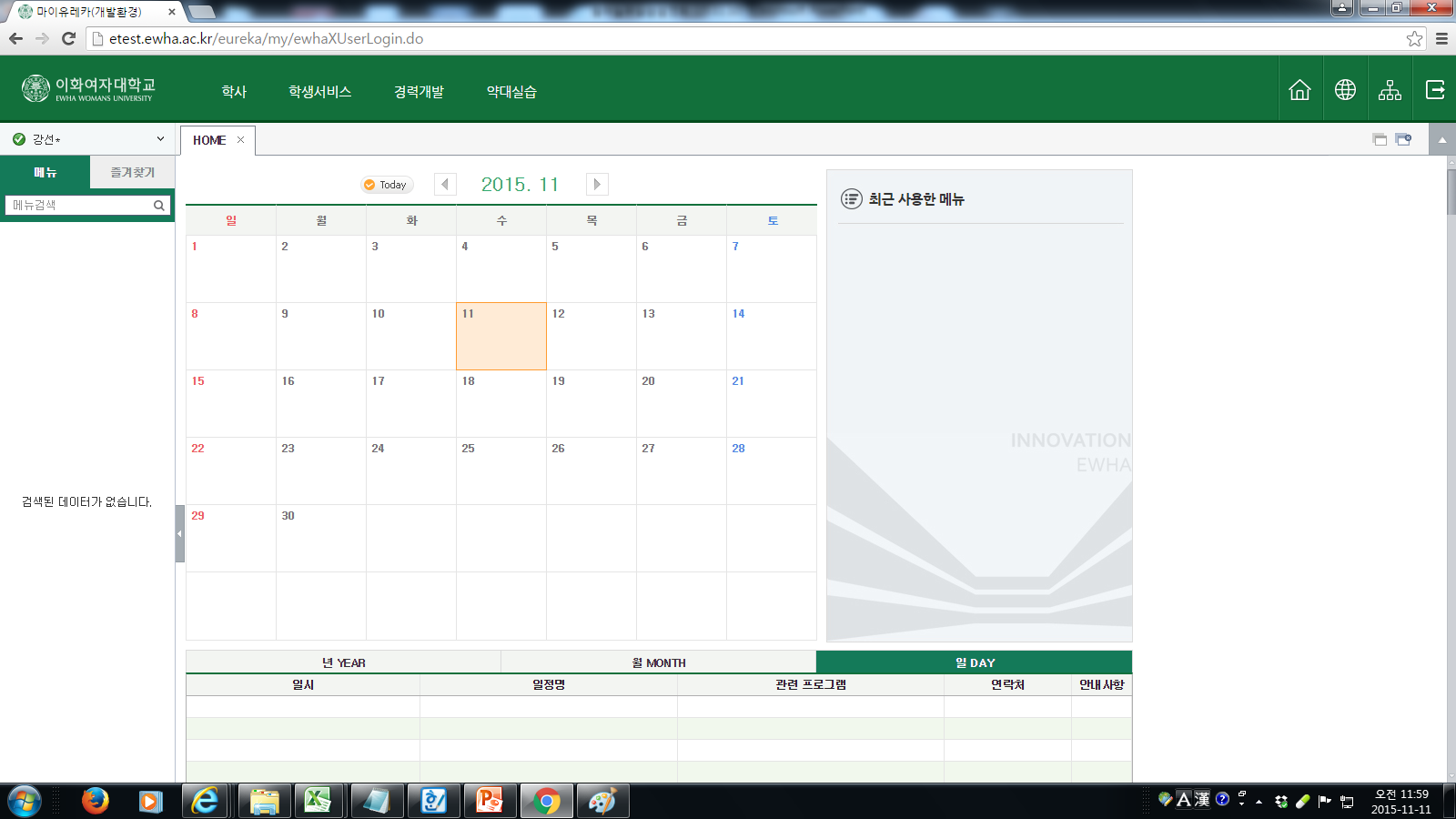 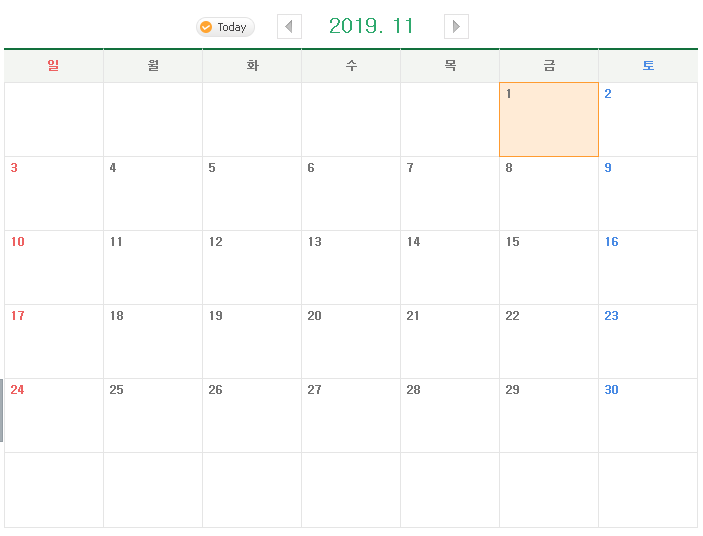 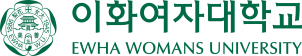 1)실습 사이트 정보
실무실습관리  실습사이트 개설 조회 
실습 사이트는 유레카 시스템에서 조회 가능 (공개 시기는 별도 공지)
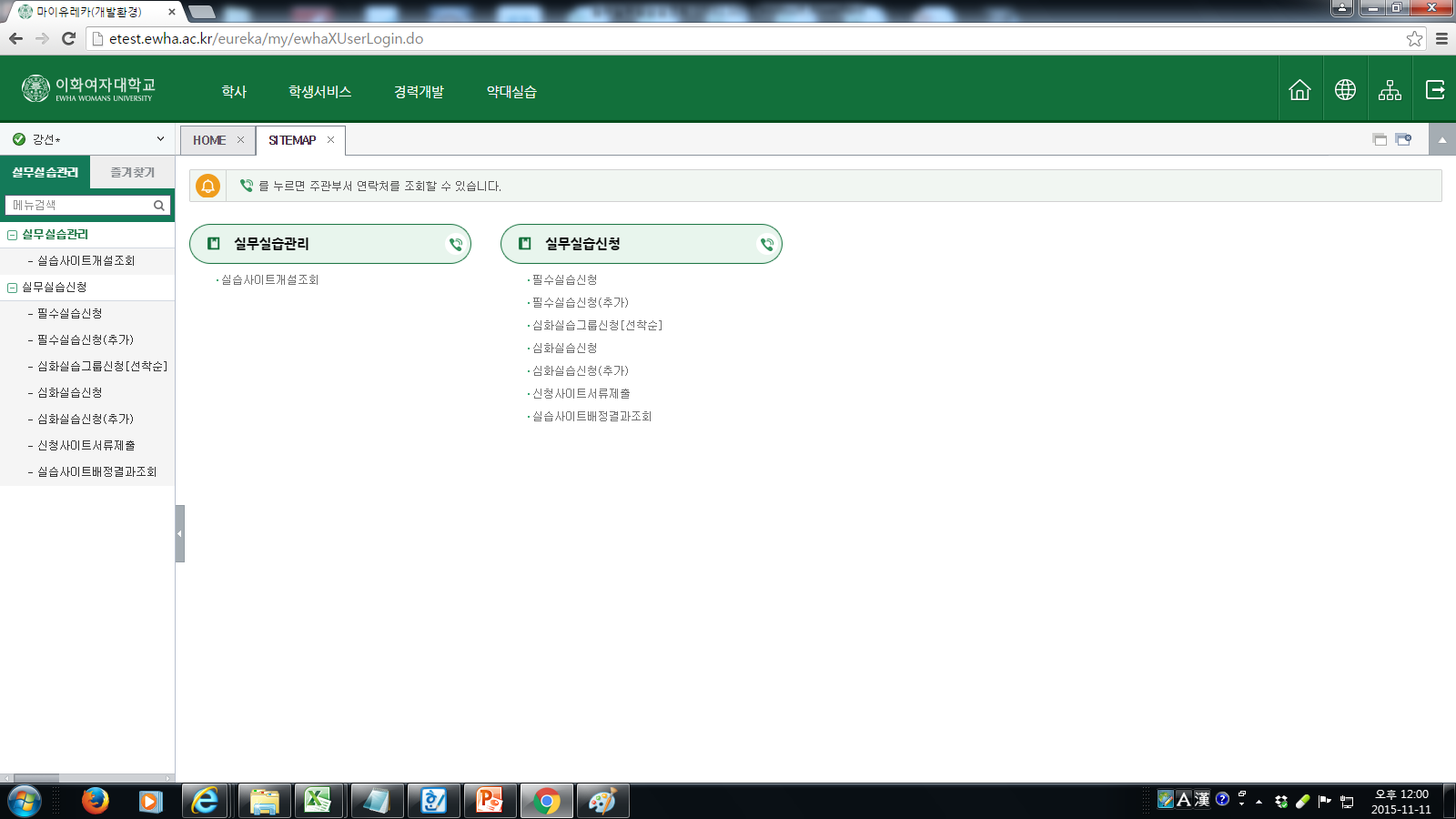 확인 사항
실습 사이트 명
실습 기간
실습 인원
실습 장소
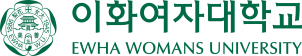 2)신청방법-필수실무실습
마이 유레카  약대실습  실무실습신청  필수실습신청
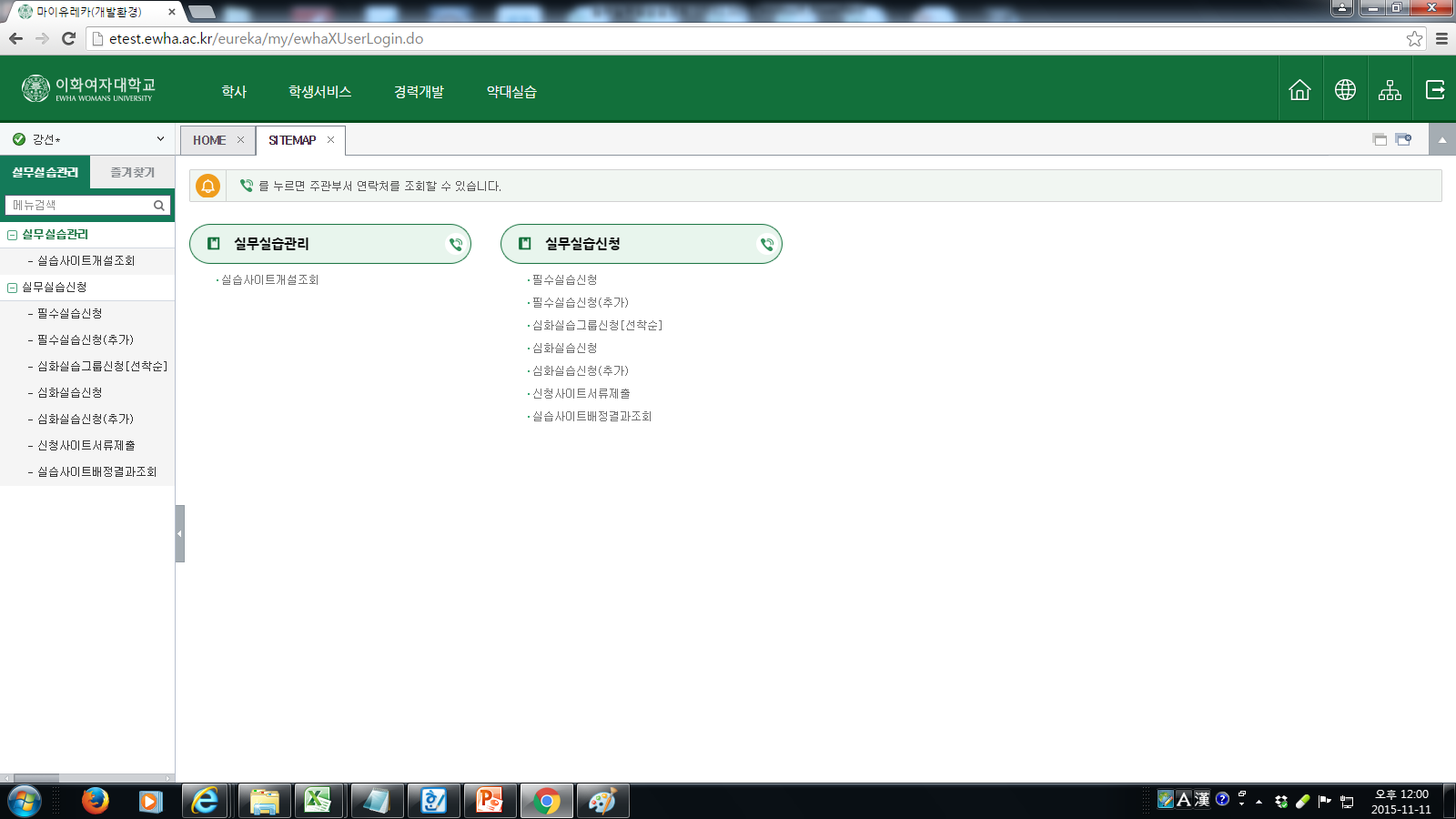 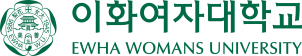 2)신청방법-필수실무실습
마이 유레카  약대실습  실무실습신청  필수실습신청  그룹 구분 (병원 / 약국 / 제약 선택 )
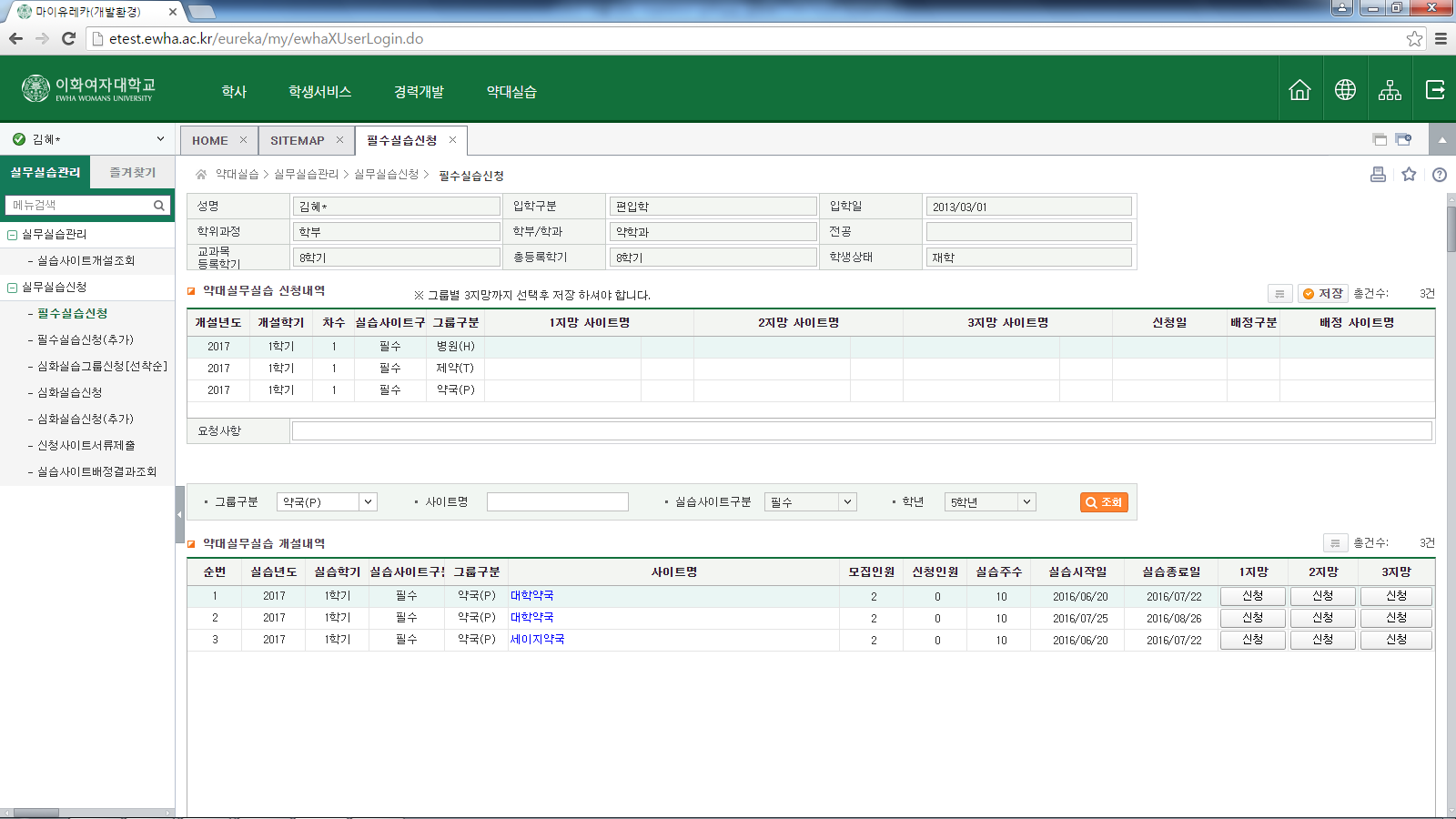 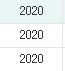 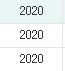 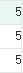 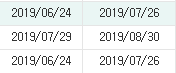 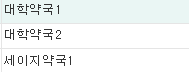 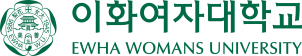 2)신청방법-필수실무실습
그룹 구분 (병원 / 약국 / 제약 선택 )  1, 2, 3지망 선택
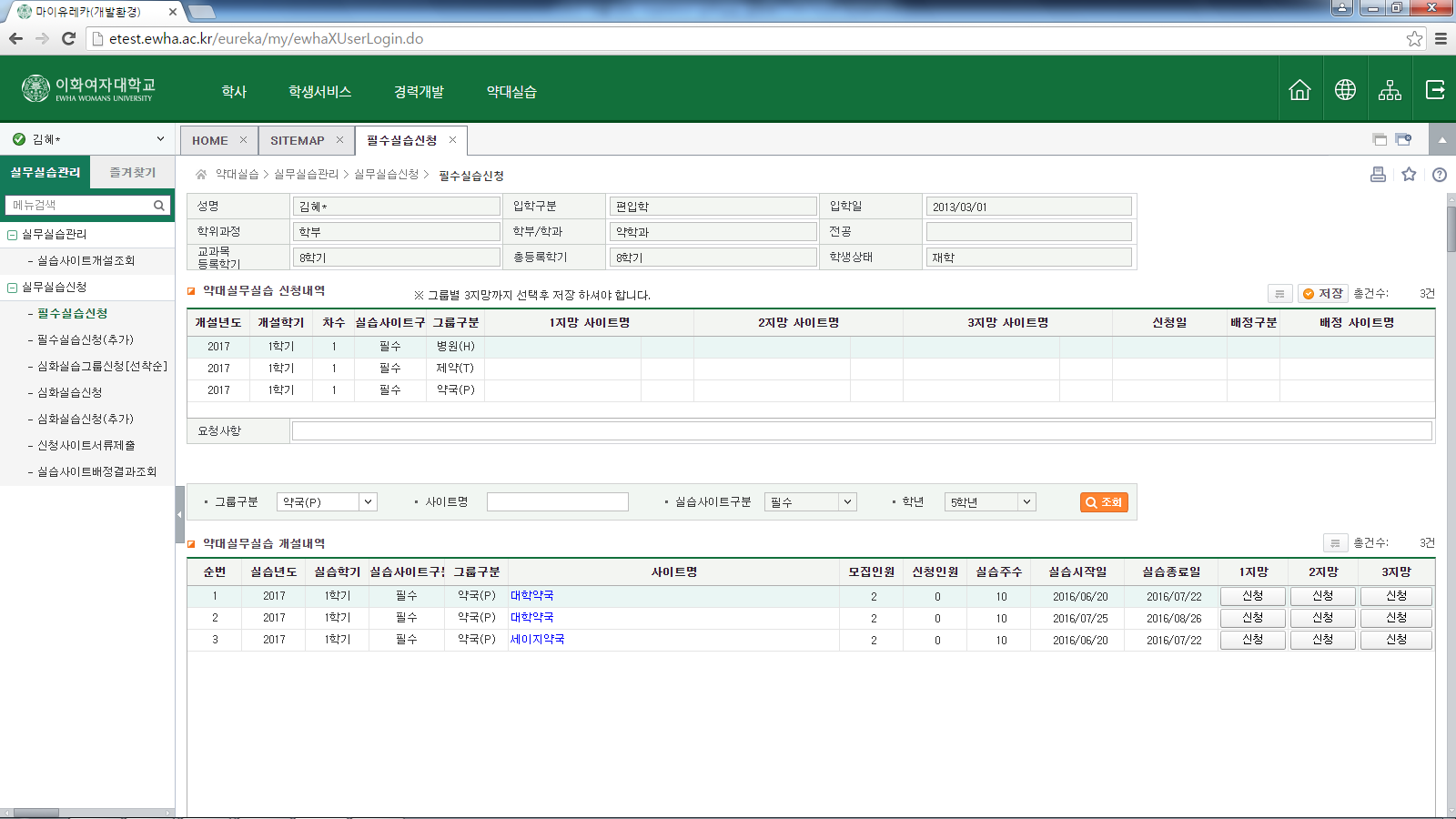 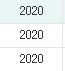 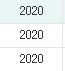 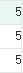 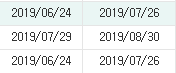 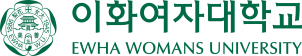 2)신청방법-필수실무실습
그룹 구분 (병원 / 약국 / 제약 선택 )  1, 2, 3지망 선택  저장
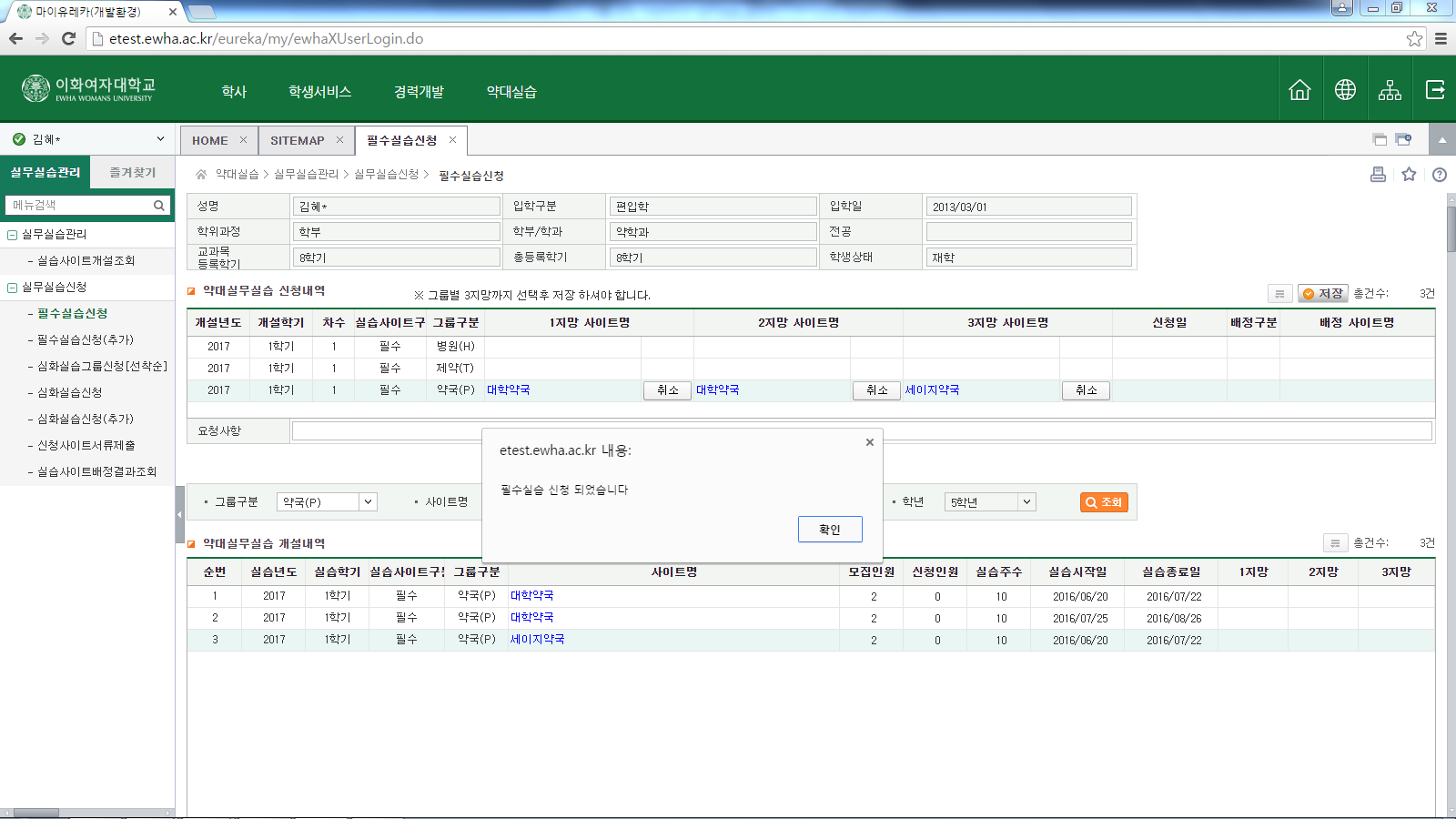 저장을 반드시 눌러야 신청이 완료됩니다.
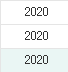 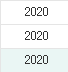 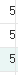 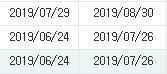 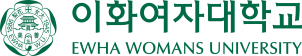 3)신청방법-심화실무실습
마이 유레카  약대실습  실무실습신청  심화실습 그룹신청 [선착순]
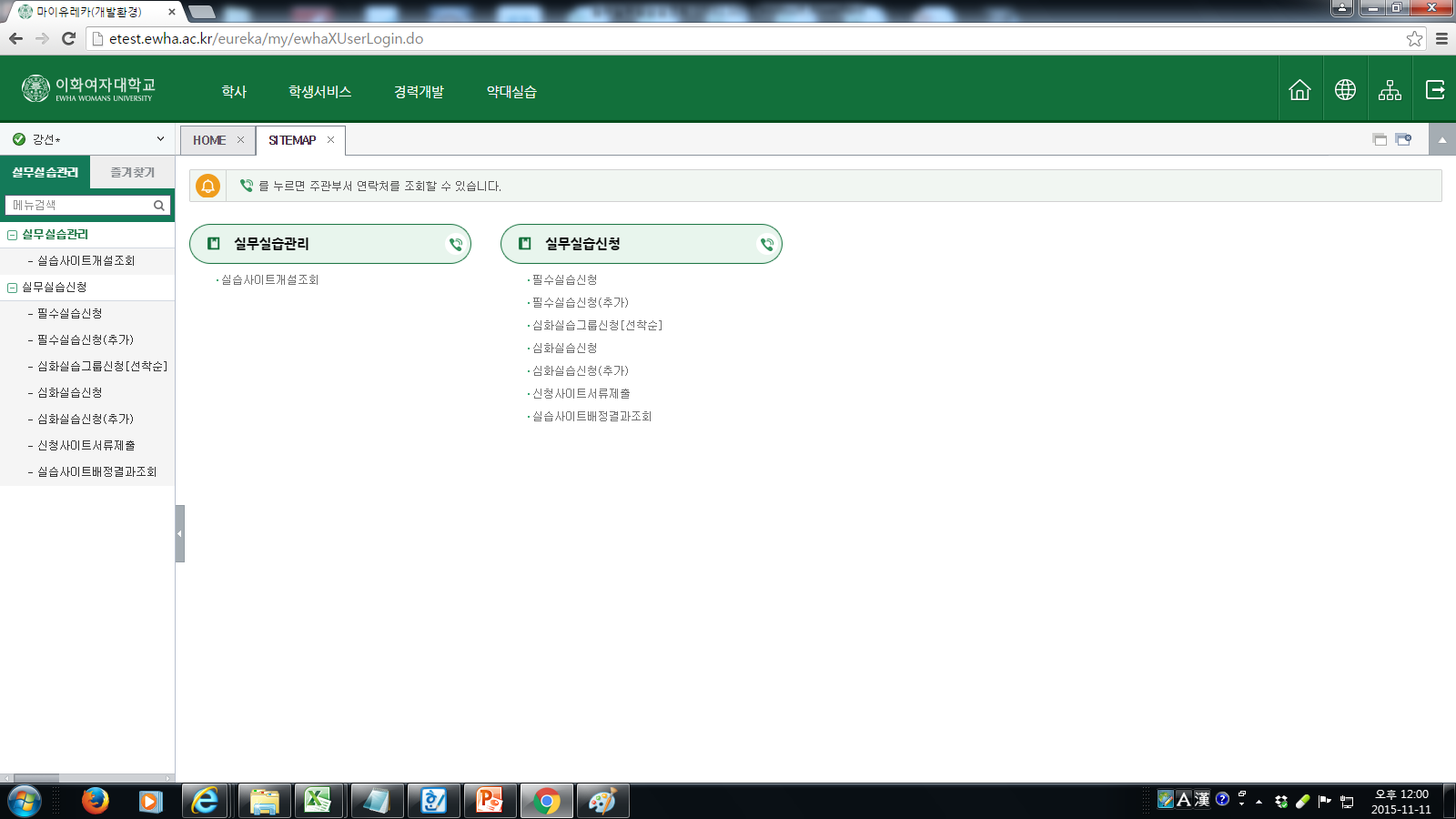 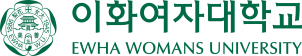 3)신청방법-심화실무실습
마이 유레카  약대실습  실무실습신청  심화실습 그룹신청 [선착순]  신청 (병원)
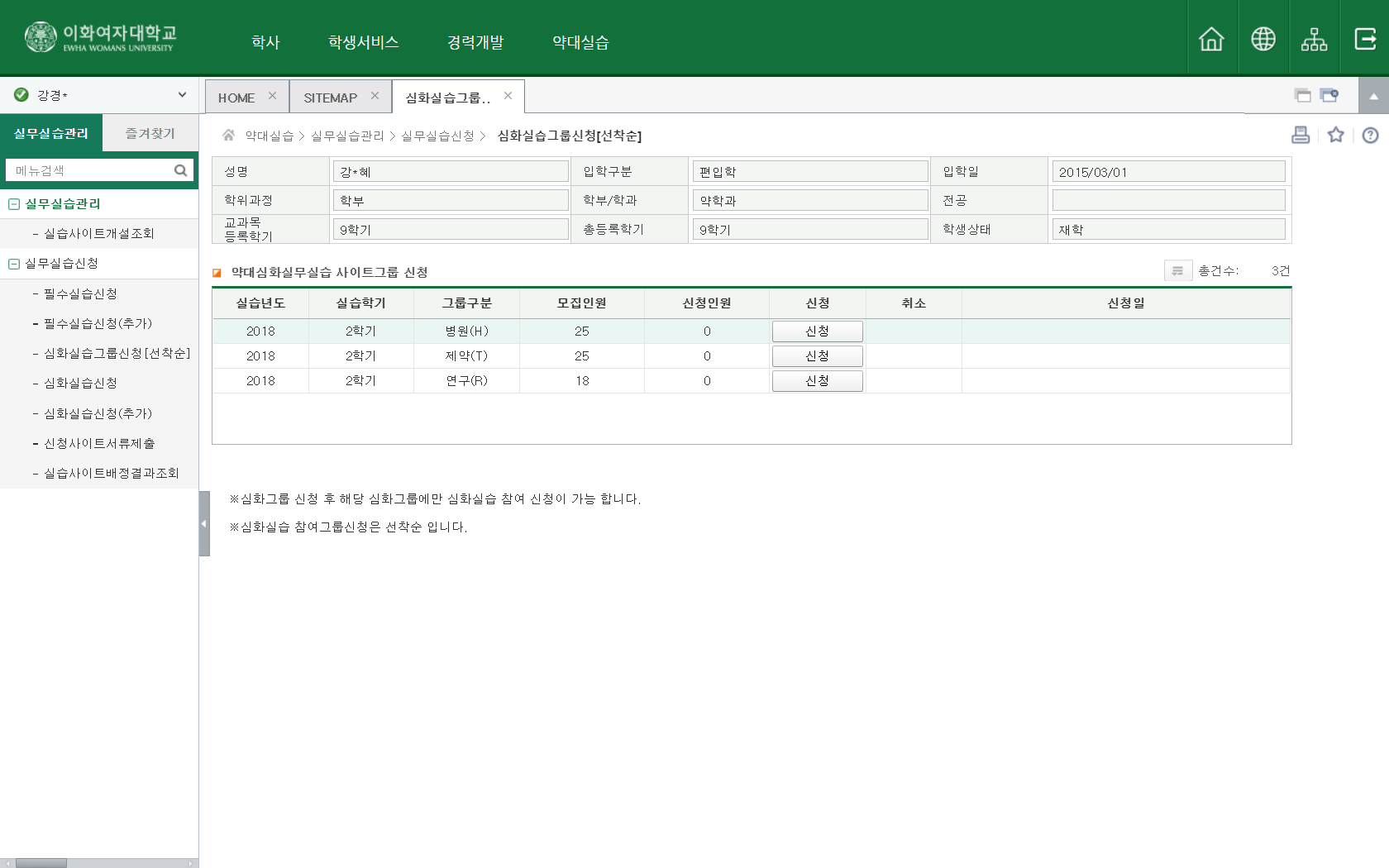 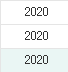 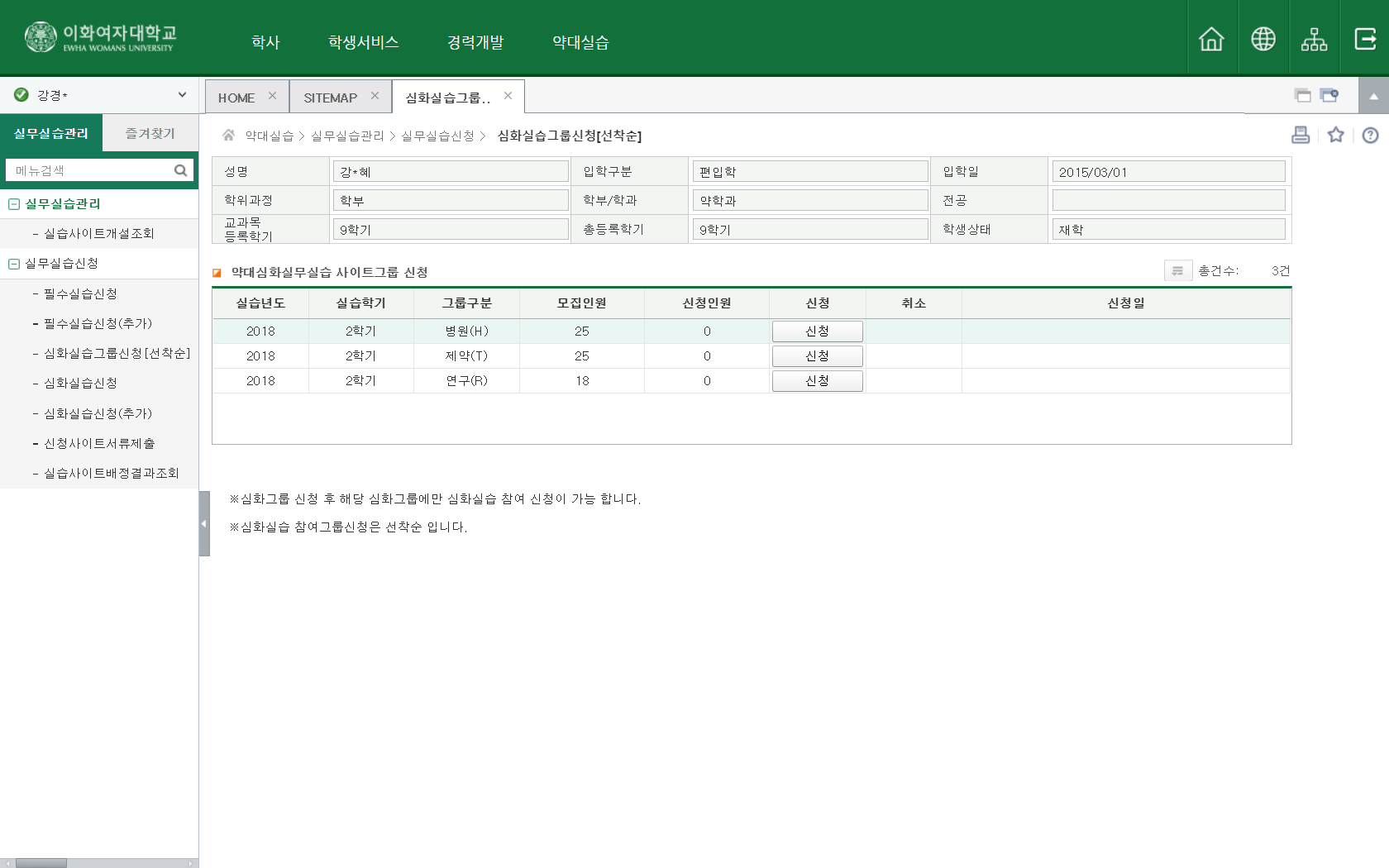 제약 심화는 사이트가 확정된 후 사후 입력
      (별도 안내 예정)
연구 심화는 6월에 진행
연구 그룹 신청 방법은 병원과 동일
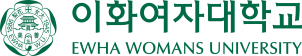 3)신청방법-심화실무실습
(그룹 신청 완료 후 ) 마이 유레카  약대실습  실무실습신청  심화실습신청
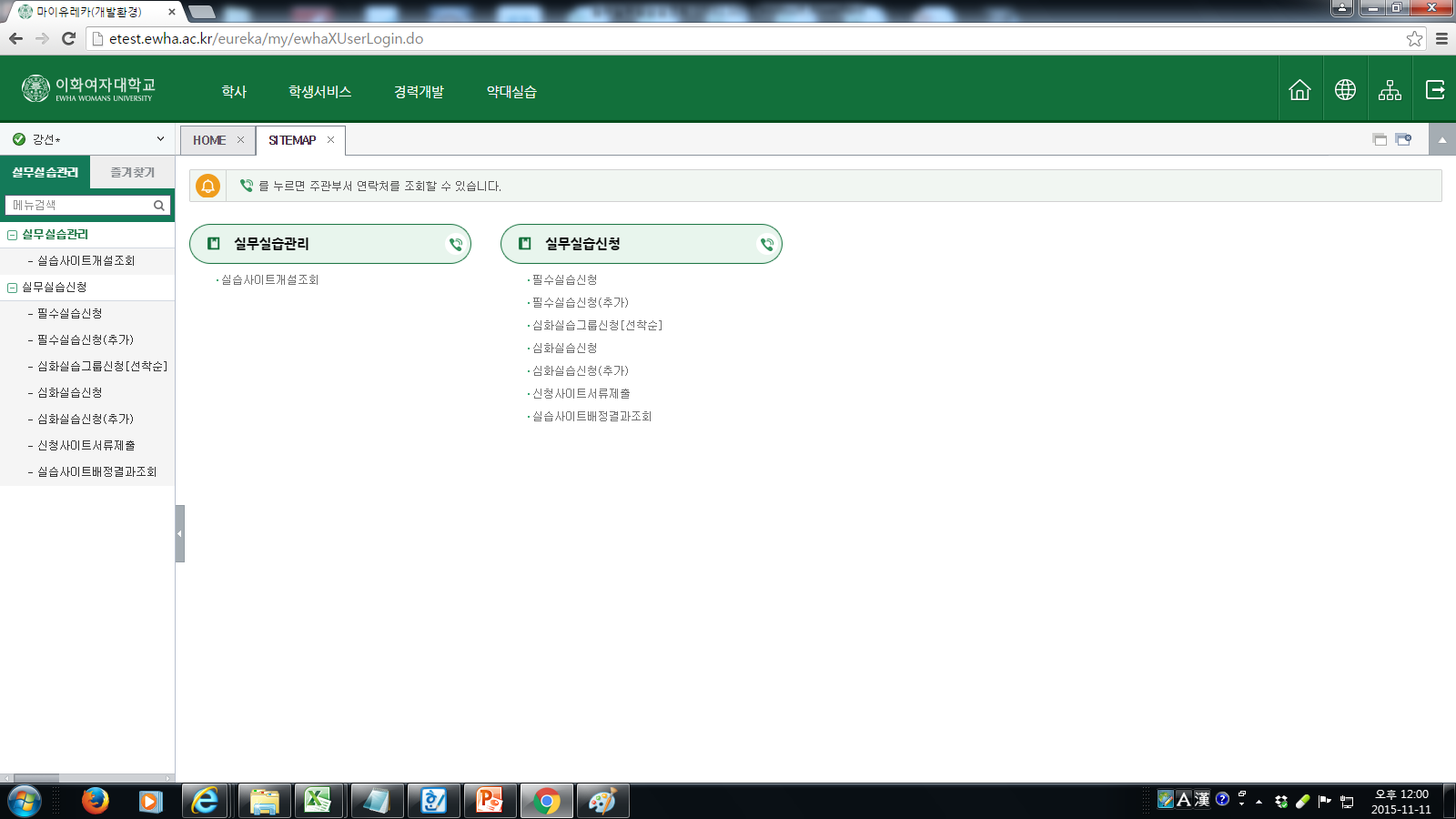 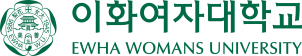 3)신청방법-심화실무실습(병원)
(그룹 신청 완료 후 ) 마이 유레카  약대실습  실무실습신청  심화실습신청  1, 2, 3지망 선택  저장
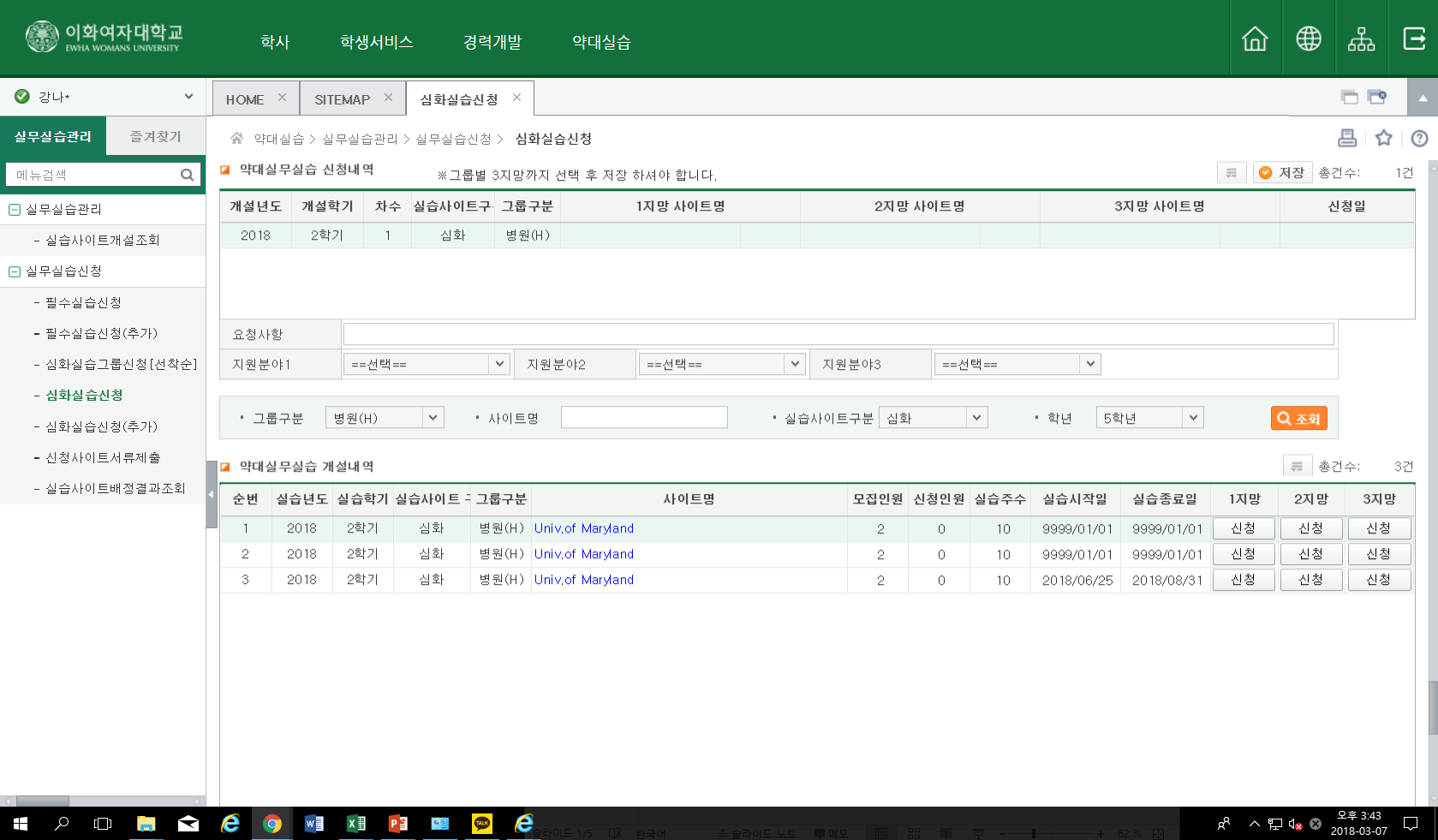 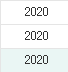 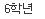 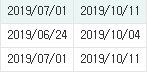 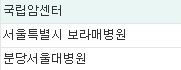 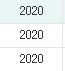 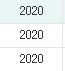 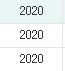 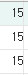 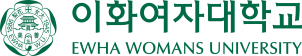 3)신청방법-심화실무실습(연구)
(그룹 신청 완료 후 ) 마이 유레카  약대실습  실무실습신청  심화실습신청  지원분야 1, 2, 3 선택 
     1~5지망 선택  저장
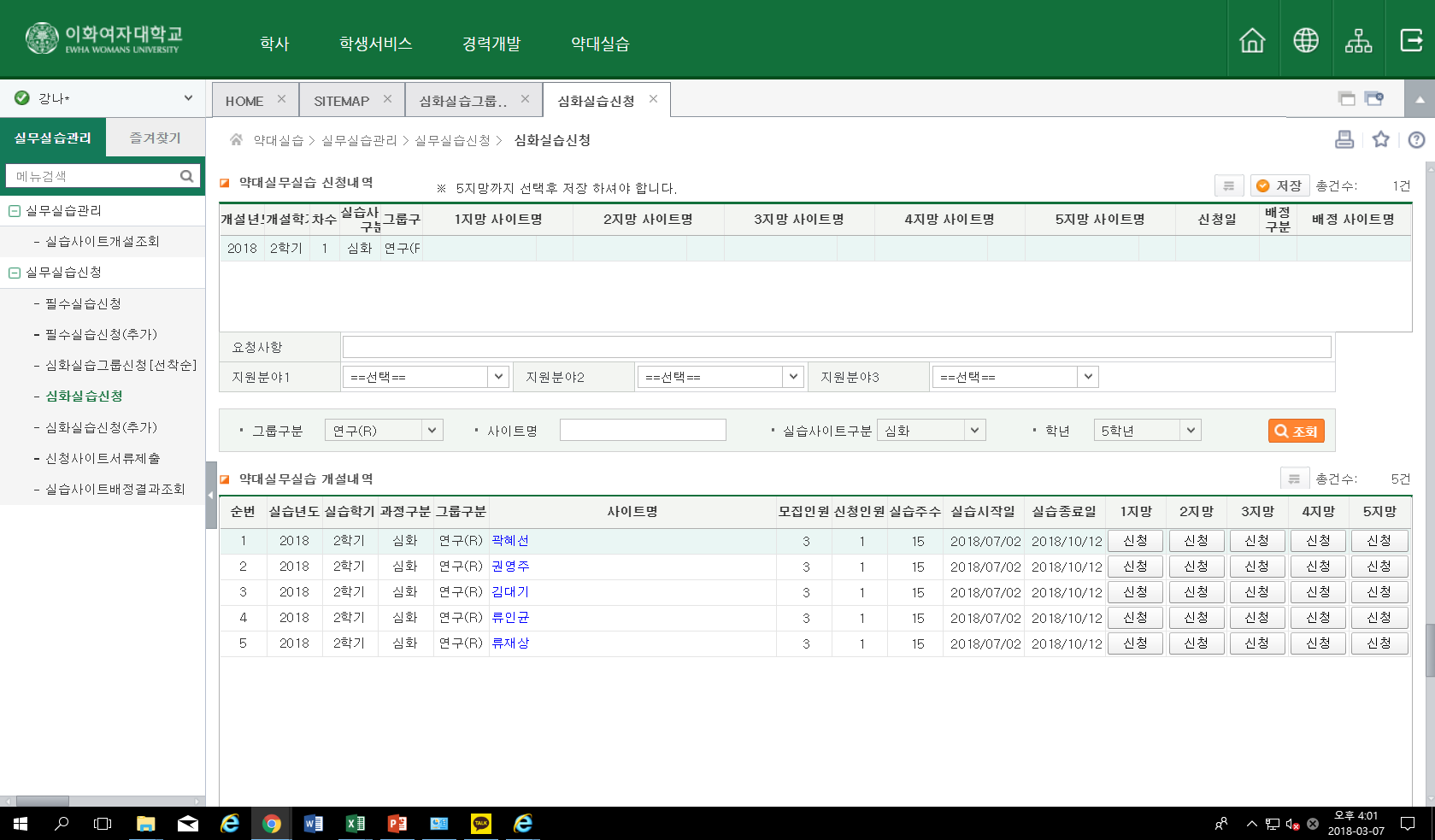 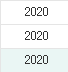 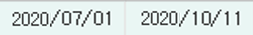 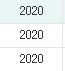 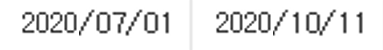 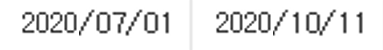 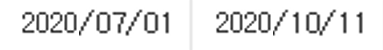 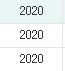 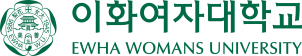 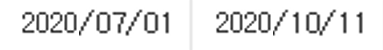